Here Early?
Here for CSE 312?
Welcome! You’re early!

Want a copy of these slides to take notes?
 You can download them from the webpage cs.uw.edu/312

Want to be ready for the end of the lecture?
Download the Activity slide from the same place
Go to pollev.com/cse312 and login with your at-uw email (not at-cs!) 
You should see something about “presentation hasn’t started yet”
Introduction and Counting
CSE 312
Spring 21
Zoom Logistics
We’ll always have a TA watching chat – if you have a question, ask it there (either general or direct to the TA – TAs are “co-hosts” of the call).
Don’t send direct to me, I won’t see it 
TA may answer directly, interrupt me, or wait a few minutes and have me answer at a good stopping point. 

If you’re comfortable (and have the wifi) to turn on your video please do
Nodding/confused looks/glazed over eyes help me know if I said something super confusing.

We will put recordings of (both) lectures on the course webpage.
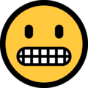 Staff
TAs
Instructor: Robbie Weber

Ph.D. from UW CSE in theory
First year as teaching faculty


Email: rtweber2@cs.washington.edu
Logistics
There are two lectures, MWF
A lecture 9:30-10:20, B lecture 1:30-2:20
Both will be recorded, with recordings posted when possible (usually up by the night of the lectures).
Try to attend your officially registered lecture, but you don’t need permission to occasionally attend the other.

The lectures should be nearly identical, but there will be small differences (e.g. more/fewer/different questions)
Logistics
Sections meet on Thursdays (starting this week)
Zoom links will be on the pinned post on Ed by Thursday morning.
Please go to your assigned section.
If you can’t make your assigned section one week, you can ask the TA(s) in charge of another for permission to join.

Sections will not be recorded – we want you to be able to ask questions and give feedback without worrying about being recorded.
We will have separate “walkthrough” videos for those who can’t make sections.
Syllabus
When in doubt, it’s on the webpage:

https://courses.cs.washington.edu/courses/cse312/21sp/
Work
Concept Checks (10%)
Short “quiz” for each lecture on gradescope; identify misconceptions right away.
All three for a week due Monday morning; recommend you do them day of lecture.
Approximately 9 Homeworks (70%)
Mostly written problems, but a few programming questions.
3 “probability in the real world” mini-projects (10%)
A chance to think about applying concepts to real life/some ethical implications of the tools from this class
Final during finals week (10%)
“take home” exam, some collaboration will be allowed.No proctorio or zoom meetings or anything like that.
Exact dates TBD, you’ll have at least 24 hours to spread out the work.
Communication
Ed Discussion board will be our primary means of communication.
Please check frequently.
We’ll send announcement emails via Ed.

If you want to contact us:
Private post on Ed (seen by staff, all TAs)
Email Robbie
Anonymous Feedback form on webpage
Collaboration Policy
PLEASE collaborate! Please talk to each other and work with each other.
(subject to the policy – details on webpage)

We’re remote – it’s going to be harder to find people to work with.
Ed posts to help find people
Stay after section Thursday
Let us know how we can help.
What is This Class?
We’re going to learn fundamentals of probability theory.
A beautiful and useful branch of mathematics.
Applications in:
Machine Learning
Natural Language Processing
Cryptography
Error-Correcting Codes
Data Structures
Data Compression
Complexity Theory
Algorithm Design
…
Content
Combinatorics (fancy counting)
Permutations, combinations, inclusion-exclusion, pigeonhole principle
Formal definitions for Probability
Probability space, events, conditional probability, independence, expectation, variance
Common patterns in probability
Equations and inequalities, “zoo” of common random variables, tail bounds
Continuous Probability
pdf, cdf, sample distributions, central limit theorem, estimating probabilities
Applications
Across CS, but with some focus on ML.
Themes
Precise mathematical communication
Both reading and writing dense statements.

Probability in the “real world”
A mix of CS applications
And some actual “real life” ones.

Refine your intuition
Most people have some base level feeling of what the chances of some event are.
We’re going to train you to have better gut feelings.
Counting
Why Counting?
Remember sets?
Counting Rules
Counting Rules
I’m still hungry…
I decide to make a sandwich. My sandwiches are always:
One of three types of bread (white, wheat, or sourdough).
One of two spreads (mayo or mustard)
One of four cheeses (American, cheddar, swiss, or Havarti)
How many sandwiches can I make?
Sandwiches
Sourdough
White
Wheat
Mustard
Mayo
A
H
S
C
Counting Rules
Applications of the product rule
Power Sets
Power Sets
Baseball Outfits
The Husky baseball team has three hats (purple, black, gray)
Three jerseys (pinstripe, purple, gold)
And three pairs of pants (gray, white, black)

How many outfits are there (consisting of one hat, jersey, and pair of pants) if 
the pinstripe jersey cannot be worn with gray pants, 
the purple jersey cannot be worn with white pants, 
and the gold jersey cannot be worn with black pants.
Baseball Outfits
Step 1: 3 choices for hats.
Step 2: 3 choices for jerseys
Step 3:…
Baseball Outfits
Assigning Books
We have 5 books to split to 3 people (Alice, Bob, and Charlie)
Every book goes to exactly one person, but each person could end up with no books (or all of them, or something in between).
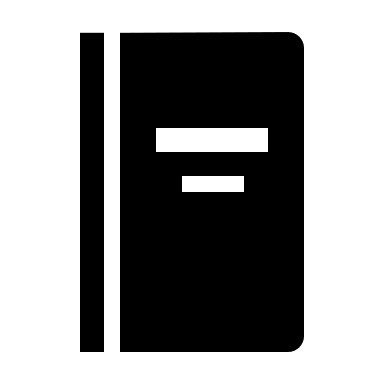 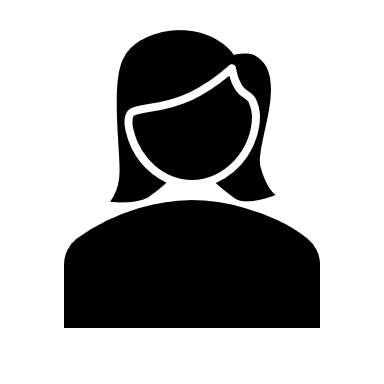 1
Alice
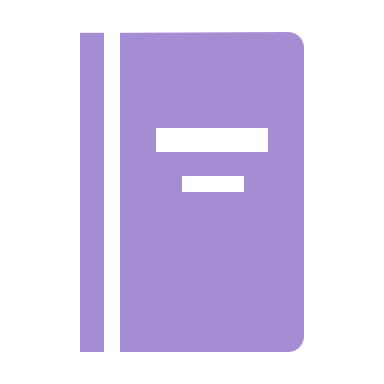 2
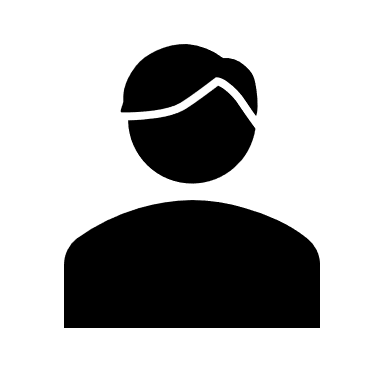 Bob
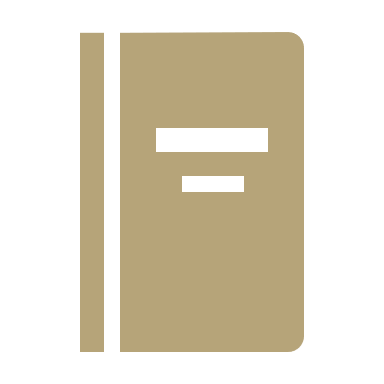 3
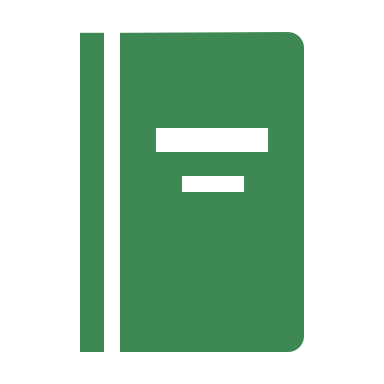 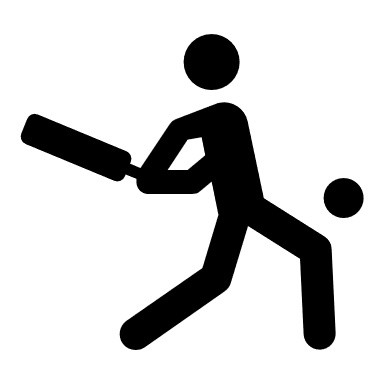 4
Charlie
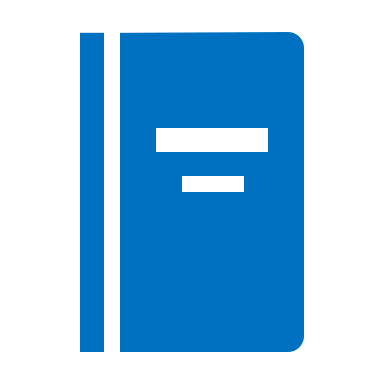 5
Assigning Books
Activity
Introduce yourselves!
If you can turn your video on, please do.
If you can’t, please unmute and say hi.
If you can’t do either, say “hi” in chat.
Choose someone to share screen, showing this pdf.
Fill out the poll everywhere so Robbie can adjust his explanation
Go to pollev.com/cse312 and login with your UW identity
Activity
Fixing All The Books
You could
List out all the options for Alice.
For each of those (separately), list all the possible options for Bob and Charlie.
Use the Summation rule to combine. 


~OR~ you could come at the problem from a different angle.
Fixing All the Books
More Practice
Strings
Strings